Videotekniikkaa
Markus Lehteinen
2016
www.avpmedia.fi
Kuvan laatuun vaikuttavia tekijöitä
Optiikka
Kennon (sensor) koko (FULL, APS-C..)
Kennon tyyppi (CMOS, CCD)
Videopakkaus ja koodekki
Bittisyvyys (dynamic range, stops)
Bittivirran nopeus (FPS, framerate)
Lomitettu vs progressiivinen (i, p)
Valon määrä!
Liikkeen määrä
Sensor size
http://newatlas.com/camera-sensor-size-guide/26684/#gallery
http://www.digitaltrends.com/photography/image-sensor-size-matters/
CCD vs CMOS
https://www.bhphotovideo.com/c/find/newsLetter/Comparing-Image-Sensors.jsp
One difference between CCD and CMOS sensors is the way they capture each frame. A CCD uses what's called a "Global Shutter" while CMOS sensors use a "Rolling Shutter".
Videonpakkaus (kääre) > koodi/koodekki
https://fi.wikipedia.org/wiki/Videonpakkaus 
Bittisyvyys
http://www.learningvideo.com/10-bit-vs-8-bit/
https://youtu.be/uez82EdoNNU
8 bit = 16 777216 sävyä (RGB)
10 bit = yli miljardi sävyä (RGB)
No matter what your HDTV can do, you're probably never going to see any 10-bit content on it. Neither broadcast HDTV nor Blu-ray support deep color. If a studio released a movie on Blu-ray with 10-bit color, that disc wouldn't work on any existing player.
Bittivirran nopeus
https://youtu.be/QOn-9anLFxA
https://www.vidmuze.com/understanding-bitrate/
Framerate
CBR, pieniin kuvamuutoksiin
VBR, nopeisiin kuvamuutoksiin
https://www.vidmuze.com/understanding-bitrate/
4K – mitä sinun tarvitsee tietää siitä
https://www.dpreview.com/what-is-4k/
4K vs Ultra HD
4K 4096x2160
Ultra HD 3840x2160
http://www.mikrobitti.fi/2016/10/4k-ja-ultra-hd-mita-eroa/
HEVC (H.265)
https://fi.wikipedia.org/wiki/HEVC
Onko pikselin koolla merkitystä (signaali vs. kohina)
http://www.clarkvision.com/articles/does.pixel.size.matter/
Gamma (log..)
http://www.xdcam-user.com/2011/01/understanding-gamma-cinegamma-hypergamma-and-s-log/
https://www.youtube.com/watch?v=bMYTkpYt-pc
Subsampling
http://www.personal-view.com/talks/discussion/6144/easy-video-explaining-444-422-and-420-for-noobs/p1
4:4:4 > Professional HD kamerat
4:2:2 > esim. DVCPRO HD, XDCAM HD422 ja Apple Pro Res
4:2:0 > esim. DV, HDV, MPEG, AVCHD
Cinema style
https://www.bhphotovideo.com/explora/video/buying-guide/cinema-cameras-what-filmmakers-need-know
Lightworks (ilmainen videoeditointiohjelmisto)
https://www.lwks.com
Top 10 videokamerat, kategorioittain
http://epfilms.tv/top-ten-video-cameras-latest-camcorders/
Canon EOS-1D X Mark II
http://epfilms.tv/glimpse-new-canon-eos-1d-x-mark-ii/
Sony FDR-AX100
http://epfilms.tv/sony-releases-fdr-ax100-first-4k-palm-sized-camcorder/
Camera elements
http://www.axis.com/fi/en/learning/web-articles/technical-guide-to-network-video/camera-elements
Full spectrum daylight
http://www.viva-lite.fi/what-is-fullspectrum-light.html
LUT (Look Up Table = ero ´kuvatun ja editoidun välillä´)
http://nofilmschool.com/2011/05/what-is-a-look-up-table-lut-anyway
Elokuvakerronnan perusteet
http://www.tml.tkk.fi/Opinnot/T-111.015/toke.pdf
Pieni mediakasvatusportaali
http://www.mystinenportaali.com/mediakasvatus/
YLE elävä arkisto, äänitehosteet
https://www.freesound.org/people/YleArkisto/
Miksi videokuva on sotkuinen
https://blogs.techsmith.com/tips-how-tos/video-blurry-techsmith-tips/
Lighting techniques
http://www.lavideofilmmaker.com/filmmaking/film-lighting-tips.html
Cinema primes
https://www.ducloslenses.com/collections/rokinon-primes
Bob Atkins photography
http://www.bobatkins.com
Dave Dugdale
https://youtu.be/rz_ZjdwtUQ8
…unohtamatta kuvaajan näkemystä!
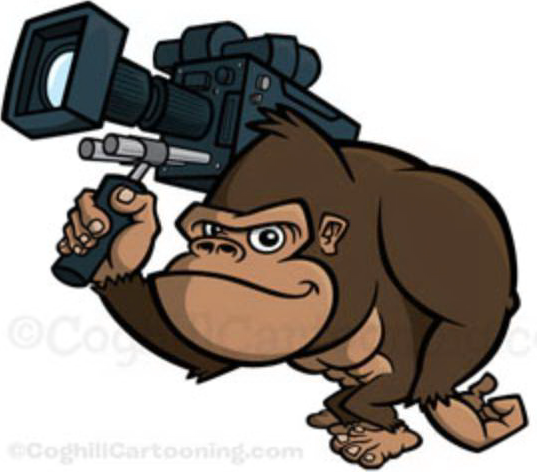 Kiitos!